Smushed Face Self-Portriats 2 Days
Studio
Mrs. Lyon
2016
9.27.2016 Find your picture
Find your printed off image from a few classes ago
If you don’t have one, wait till after the mini-lecture and we’ll print off a picture for you
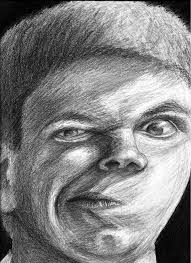 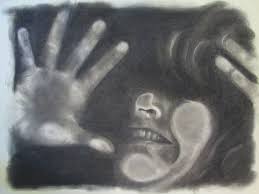 Self-Portriat Review
Eye
Ear
Nose
Mouth
Proportions of the Human Face
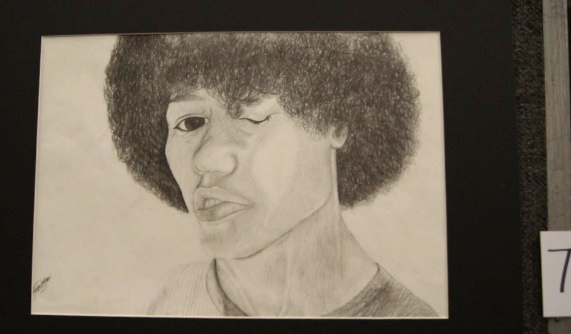 Eye
Ear 1
Ear 2
Ear 3
Mouth 3
Human Head Proportions
Proportions of the Face
Studio Time: Sketch your face
Using the printed off image
Draw your smushed face
Using shading pencils (if you want to challenge yourself you can use contrasting colors)
2 days to work on this
Focus on proportions and ratios
Having at least 5 tones of graphite

Reminder: please make sure to pay your art fee, when you do you get a sketch book in Studio
Clean-Up
Remember: 
Table area must be cleaned before you can leaveAnything around the floor needs to be put away
All things put back where you found them
Citations
Art Factory
http://www.artyfactory.com/portraits/drawing_techniques/drawing_the_eye.htm
Found images on for slides about drawing eye, nose, ear, mouth, and face proportions